Vaccine Preventable Disease Surveillance and Investigation
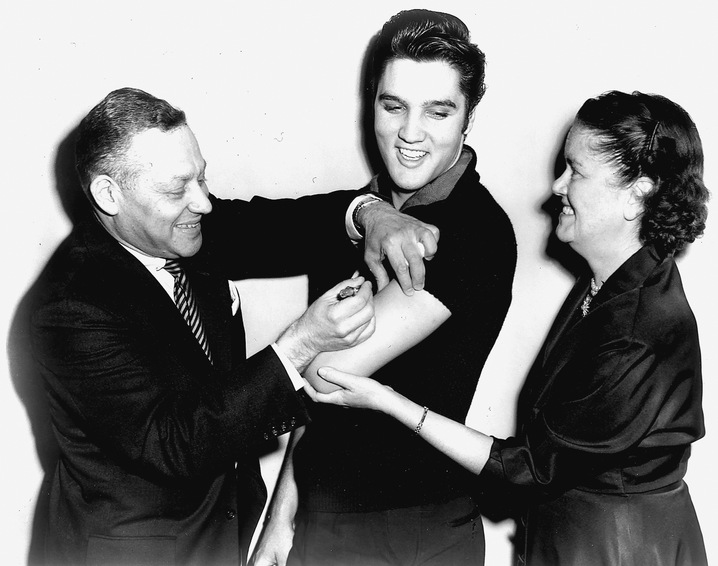 VPD Team
Rachel Wiseman, team lead
Measles, rubella, tetanus, polio, diphtheria
Brandy Tidwell
Varicella, pertussis, Haemophilus, mumps
Kayla Boykins
Hepatitis A and B, sometimes C, pertussis
Vacant
Measures your VPD performance (Imm contract)
[Speaker Notes: There are 4 of us on the VPD team. I’m the lead and I generally handle the rarer conditions. Brandy and Kayla are the starting points for varicella, pertussis, haemophilus, mumps, and hepatitis (which sometimes includes C). They manage the NBS queues for these conditions and will be able to help answer many of your questions. If they can’t, they’ll refer you to me. We have a 4th position, previously held by Eric, but is currently vacant. When that position is filled, the job duties may change, but that position will be in charge of monitoring the VPD portion of the Immunization contract.]
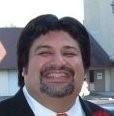 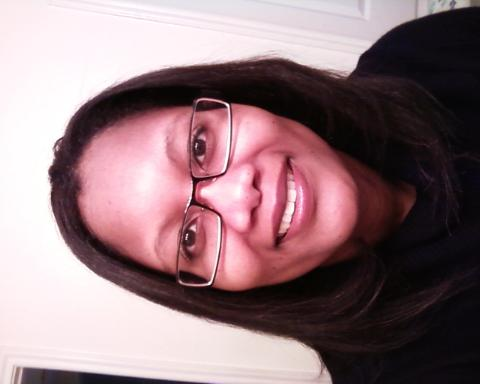 Kayla


Brandy
Vaccine Preventable Diseases
Diphtheria
Haemophilus influenzae
Hepatitis A
Hepatitis B, Acute
Perinatal Hepatitis B
Measles
Mumps
Pertussis
Polio
Rubella and CRS
Tetanus
Varicella
Meningococcal Disease
Pneumococcal Disease
Influenza
Rotavirus
HPV
Shingles
[Speaker Notes: The conditions in black are the VPDs that are reportable that my team handles. The ones in blue are VPDs that Lesley’s team handles. The red ones are not reportable. If you have questions about them,  Lesley gets flu, I can take the rest of them, at least to get you started.]
Comparison of Highest and Current Morbidity, VPDs, Texas
[Speaker Notes: Great strides have been made in reducing all the vaccine preventable diseases and record lows or ties for lows were achieved in 2014 for many of these diseases.]
VPD Investigation: How to
Read the Investigation Guidelines!
Read the Case Criteria!
Always assess vaccination history of patient
Immtrac
Patient
Patient’s mom
Patient’s employer
Patient’s PCP
Patient’s school
[Speaker Notes: These are just some basic instructions or common themes to all or most VPD investigations. First, read the guidelines (you’ll get a hard copy on Thursday and they’re online). Read the case criteria. If you don’t understand some part of it, just ask us. We always want a patient’s vaccination history. There are lots of places to try to get it. For daycare and school aged children, you should always be able to find a record.]
More How to
Lab testing is your friend
Assess (and enter) all risk factors
Follow hospitalized patients to discharge
Communication toolkits are available
Inform EAIDB immediately of:
Deceased patients	-MMRV specimens
Measles suspects	coming to DSHS lab
Unusual VPDs	-Media interest
[Speaker Notes: Lab testing is pretty critical to VPD investigations, especially the rarer conditions. Hospitalized patients should be followed until discharge. Several of these VPDs can be fatal. We have had patients die of pertussis and tetanus and no one knew because no one followed up. There are toolkits available for measles, mumps, pertussis and hepatitis A. I’ll talk more about those later. If any of the following happen, please let the VPD team know immediately.]
Use the Guidelines!
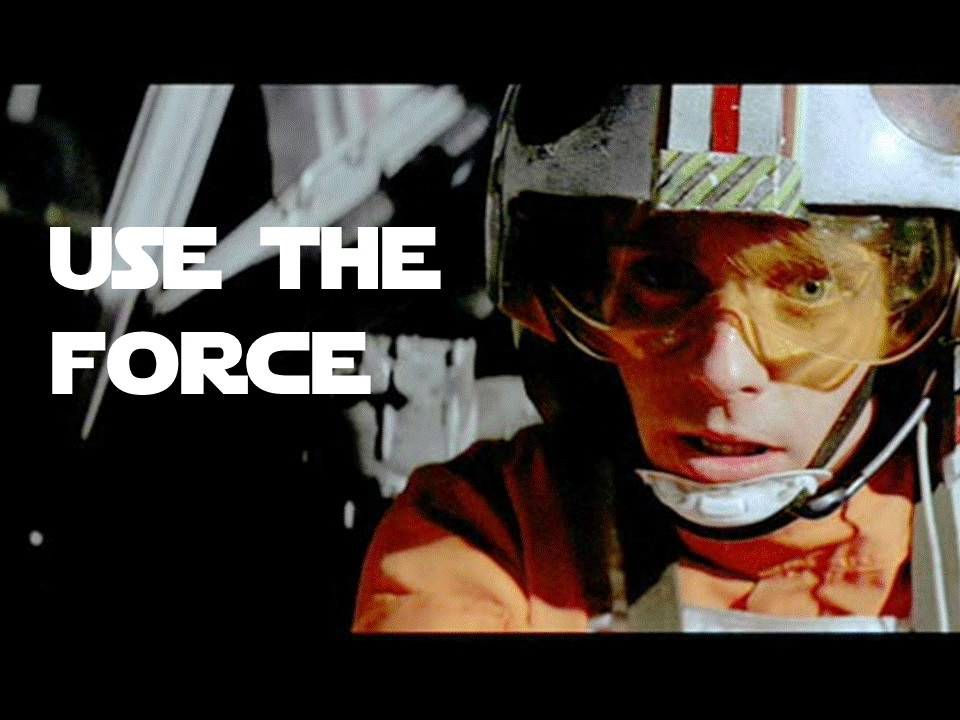 Case definitions
Laboratory instructions
Awesome flow charts
Basic disease/epi info
Win EAIDB’s undying approval
Investigation hints, tips, suggestions, requirements
http://www.dshs.state.tx.us/IDCU/health/infection_control/Investigation-Guidance/
Use the Case Criteria Guide!
VPD case definitions are very specific 
Require detailed clinical information
Require specific laboratory testing
Many VPDs do not have a probable case definition; one has no confirmed case status
Learning the case definitions will help your investigations and improve your time using NBS
VPD Communication Toolkits
Includes resources and educational info
Vaccine information
Fact sheet
Includes modifiable versions of
Health alerts
Press releases
Notification letters
Can be used at any time by LHD, HSR or others
Measles includes additional resources such as scripts for assessing PEP need and detailed lab testing information
Toolkit Links
Pertussis 
http://www.dshs.state.tx.us/idcu/disease/pertussis/links/
Hepatitis A
http://www.dshs.state.tx.us/idcu/disease/hepatitis/hepatitis_a/links/
Measles
http://www.dshs.state.tx.us/idcu/disease/measles/links/
Mumps
http://www.dshs.state.tx.us/IDCU/disease/mumps/Mumps-Resources.doc
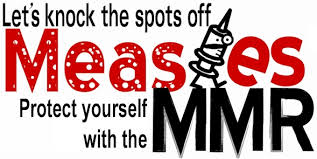 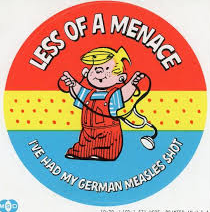 Prioritizing Intensity of Measles Response
All measles reports are urgent and should be investigated immediately.

Those with higher concern may need to have control measures implemented (e.g. PEP, quarantine) before lab results are available.

Lower concern suspects can sometimes be ruled out without testing, if desired.

Contact EIADB for help determining response efforts.
Following up on Rubella IgM+
Most of the rubella IgM+ labs you will see for will be prenatal immunity testing
Contact the provider, if mom to be is asymptomatic, you’re done.
If symptomatic, more investigation and possible preparation for a CRS investigation may be needed.
Positive labs for men, children, or non-pregnant women need more investigation
Measles/Rubella Notes
Lab testing process identical, just check the correct test on lab forms
PCR is preferred testing
Measles Communication Toolkit available for measles investigations
Rubella diagnoses are highly unlikely
Only 2 cases in Texas in last 10 years
<20 cases annually in US
IgM prone to be falsely positive
Investigation Activities
Isolate patient (if in infectious period)
Notify EAIDB at time of report 
Collect specimens for DSHS lab
PCR swabs and serum samples (maybe urine)
Find out everywhere patient has been during infectious period
Medical visits		-School or work
Friends/family		-Travel of any kind
Any public events or outings (e.g. daycare, groceries, church, concerts, baseball game)
Investigation Activities, 2
Notify all potential exposure sites
If patient traveled, inform EAIDB
Assess vaccination history of all contacts
If in PEP window, prophylax everyone that is unvaccinated
Consider a press release if patient visited public places (e.g. concert, shopping) while infectious
Issue health alert
Find out where patient was exposed
Measles Confirmed Case Status
Must have all of the following:
Generalized rash lasting at least 3 days
Temperature of at least 101 F
Cough, coryza or conjunctivitis
And one of the following:
Positive measles PCR (not available outside DSHS)
Positive for measles IgM (DSHS-preferred)
4-fold rise in titers in acute and convalescent samples (unlikely to get)
Epi-linked to a lab-confirmed case
Rubella Confirmed Case Status
Must have all of the following:
Generalized maculopapular rash
Temperature of at least 99F
Arthralgia, lymphadenopathy or conjunctivitis
And one of the following:
Positive for rubella IgM antibody
Rubella virus identified (PCR or culture)
4-fold rise in titers in acute and convalescent samples
Epi-linked to a lab-confirmed case
My girls. (And, yes, I am way too young to have teenagers)
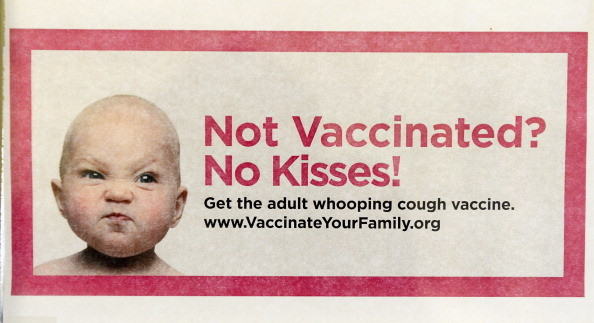 What starts a pertussis investigation?
All positive PCRs
All reports from school nurses, day cares, providers, etc
All coughing contacts of cases
All culture tests, positive or negative
All DFA results
All serology (do your best)
Investigation Considerations
Focus on high-risk contacts for prophylaxis
Infants
Pregnant women
Immunocompromised
People who have contact with above
Household
Other exposed people should still be notified
Travel, school, camp, church, family, etc
Identify any coughing contacts—evaluate and treat (if appropriate)
Investigation Considerations, 2
Ask all of the questions on the case track
Then enter all of the answers into NBS
Even if you do everything correctly, an outbreak may still continue to spread. Sorry.
Hospitalized infants need to be followed until discharge and d/c date entered into NBS
There is a form that should be completed for pertussis deaths
Inform EAIDB of any pertussis deaths immediately, even if patient does not meet case definition
Pertussis PEP
Free antibiotics for pertussis contacts are available from DSHS
Available to all HSRs and only LHDs that do not already purchase antibiotics for pertussis
Pertussis contacts must meet specific epi and financial criteria
Regions and certain locals can get antibiotics
Must sign up through DSHS pharmacy ITEAMS
Must have training in place
Must have SDOs in place
Contact regional DON or Immunization office for more information
Pertussis Case Definitions
Clinical case definition
Must have at least 14 days of cough
AND either 
Whoop OR 
Post-tussive vomiting OR
Paroxysmal coughing
OR apnea (INFANT cases only)
Laboratory case definition
PCR+  OR
culture+
Pertussis Case Status,Cases OVER 12 months old
Confirmed
meets clinical and lab case definition 
OR meets clinical case definition and is epi-linked to PCR+ case
OR has cough and a positive CULTURE
Probable
meets clinical case definition and is not epi-linked or laboratory confirmed
Pertussis Case Status,Cases UNDER 1 year old
Confirmed
meets clinical (can have apnea) and lab case definition 
OR meets clinical case definition (can have apnea) and is epi-linked to PCR+ case
OR has cough of any length and positive culture
Probable
meets clinical case definition (can have apnea) and is not epi-linked or laboratory confirmed
OR cough of any length, 2nd symptom, and is either PCR+ or epi-linked to PCR+ case
“And it was so typically brilliant of you to have invited an epidemiologist.”
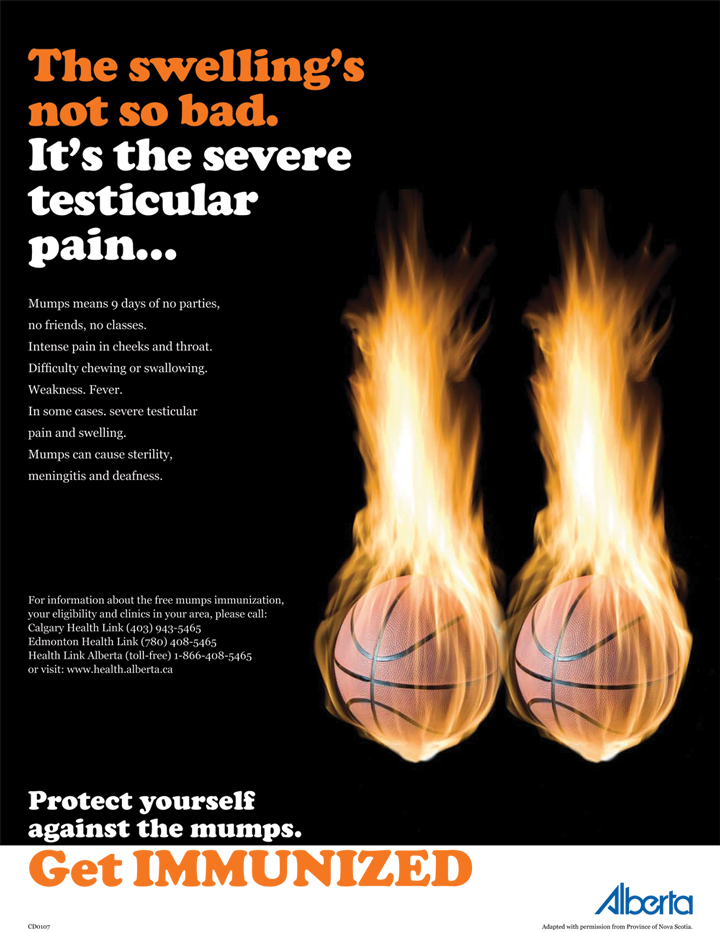 Investigation Considerations
IgM can be falsely negative in vaccinated individuals
IgM can be falsely positive in anyone
Obtain a buccal swab for PCR
Is patient isolated (if infectious)?
Did patient expose unvaccinated individuals?
No PEP for mumps. Monitor for symptoms
Is there a congregate setting exposure?
3rd Dose of MMR?
For outbreaks in highly vaccinated populations:
A 3rd dose of MMR can be given to exposed people
Outbreak should be ongoing
Outbreak should be in high-risk setting (e.g. dorm, jail, HCF)
Contact EAIDB if 3rd dose is being considered
Mumps Case Status
Confirmed: Culture/PCR+ AND has 2+ days of parotitis or has orchitis, oophoritis, meningitis, encephalitis, hearing loss, mastitis or pancreatitis
Probable: 2+ days of parotitis (or has oophoritis or orchitis) AND IgM+ or epi-linked to another confirmed or probable case or to a community with an outbreak of mumps
My evil minions
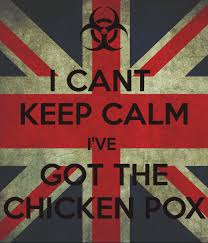 Diagnostic Considerations
Parental diagnosis of chickenpox is acceptable
Laboratory confirmation:
Rise in IgG acute/convalescent samples
PCR+
Culture
IgM is NOT confirmatory
A single IgG is NOT confirmatory
Following up Lab Results
Specific lab results should be investigated in a limited fashion:
All labs for patients under 20 years old
All labs, except IgG, for patients 20-50 yo
NO labs for patients over 50
Contact provider or patient and assess:
Reason for testing/diagnosis
Shingles v immunity v chickenpox
Vaccination status, symptoms (# lesions)
Labs for immunity or shingles testing should not be made into varicella cases in NBS!
Varicella Reporting/Investigation
Varicella has its own reporting form and no case track
Enter all information from report into NBS
If reporter does not provide vaccination status, please find it and enter into NBS
Varicella does not typically need investigation EXCEPT for outbreaks, hospitalizations, and deaths
Investigation Considerations
Is there a congregate setting exposure site? 
Are contacts immune?
Are any contacts pregnant or immunocompromised?
Try to obtain specimens
Can be submitted to DSHS or CDC
Private providers can submit directly to CDC
Follow CDC directions for specimen collection regardless of where you are sending
Varicella Case Status
Clinical case definition: Acute onset of diffuse maculopapulovesicular rash. In vaccinated people, rash may be mild with few or no vesicles
Confirmed: Clinically compatible AND lab confirmation or epi-linked
Probable: Clinically compatible without lab confirmation or epi-linkage
***Two probable cases that are linked should both be made confirmed cases.***
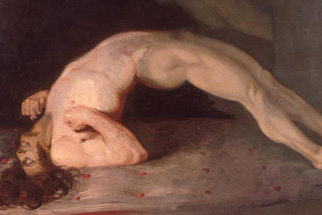 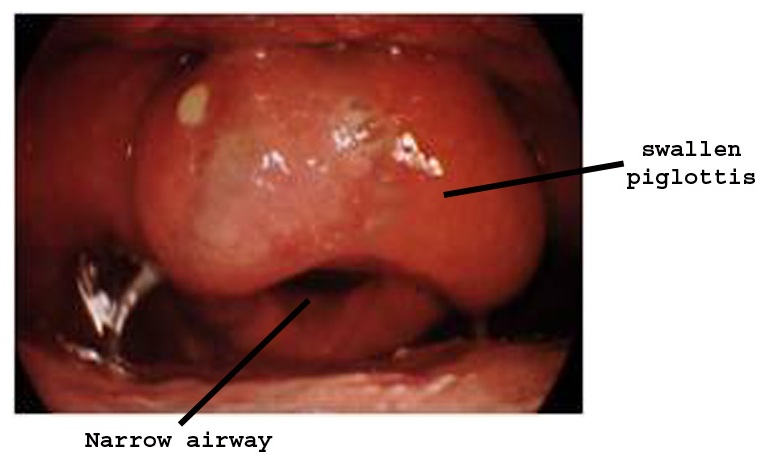 Investigation Considerations
Tetanus
Obtain medical record
Long-term follow up (until recovery/death)
Haemophilus influenza (used to be HIB only)
Will the lab submit an isolate to DSHS lab for serotyping?
This is required for patients under 5
Only HIB cases need PEP, and then only in certain instances
Long-term follow up (until recovery/death)
Tetanus Case Status
Probable only 
No laboratory confirmation required
Clinical definition: acute onset of hypertonia and/or painful muscular contractions and generalized muscle spasms
H. Flu Case Status
Confirmed:
Invasive disease (e.g. meningitis, bacteremia/septicemia, cellulitis, etc)
Isolation of H. flu PCR+ for from a sterile site (e.g. blood, CSF, joint fluid, etc)
Probable:
Invasive disease
H. flu type b antigen identified in CSF ONLY (urine is not acceptable)
I was totally adorable, right?
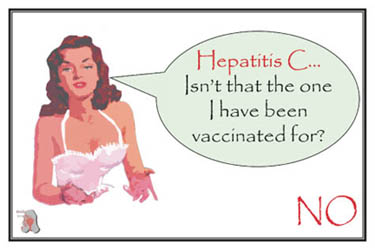 Investigation Considerations
Hepatitis B
Is patient pregnant? Notify perinatal program
Is this a health care exposure?
Is education on infection control warranted? 
Is regulatory involvement warranted?
Is this an outbreak related to a HCF?
Are there contacts to vaccinate or prophylax?
Is this a vaccine failure?
Have all risk factors been assessed and entered into NBS?
Investigation Considerations
Hepatitis A
Is patient a food handler? 
Is this a common source food outbreak?
Regulatory? Environmental inspection?
Are there contacts to vaccinate or prophylax?
Is this a vaccine failure?
Have all risk factors been assessed and entered into NBS?
Common Hepatitis Mistakes
There is no probable case status (only Zuul)
Not entering risk factors
Perinatal hep B ONLY applies to infants between 1 and 24 months old
Their mothers are either acute cases or chronic cases of hepatitis B
Chronic cases do not need to be entered into NBS (unless your jurisdiction chooses to) and should NOT be sent for notification.
Hepatitis B, Acute Case Status
Confirmed only
Acute onset of symptoms OR jaundice OR elevated liver tests (>100)
AND surface antigen or IgM positive
Other considerations
Not known to be a chronic case
Documented laboratory conversion (HBsAg negative to positive) within past 6 mos can be a case without any symptoms/jaundice/elevated LFTs
Hepatitis A Case Status
Confirmed only
Acute onset of symptoms OR jaundice OR elevated liver tests (>100)
AND IgM+ for antibody to hep A
or epi-linked to lab confirmed case
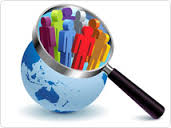 Did you know…
That all your epi, surveillance, and nursing staff should have documented immunity to measles, mumps, rubella, and varicella?
And that being born before 1957 doesn’t count?
And that if you do not have documentation and you are exposed, you can be quarantined?
FUN FACTS!
Housekeeping
Outbreaks for all VPDs is 3 cases. Three.
Case tracks are available for all VPDs except diphtheria, polio, varicella and CRS. 
Submit all confirmed/probable case tracks to EAIDB (or your region, who will forward them)
For varicella, we don’t need a form (unless deceased)
For other diseases with no form, use the CDC form and/or submit hospital records, notes and lab results
For VPD deaths, submit hospital records and lab results to EAIDB
Immunizations Quarterly Report
Most LHDs have a contract with the state for Immunizations.
VPD investigations are part of that contract.
We measure your performance.
Goal: 90% of VPD investigations completed within 30 days of report to public health
Completed means notification done in NBS
Every quarter, we provide LHDs with how long their VPD investigations take.
If below 90%, LHD must justify and correct.
Prioritizing Investigations
Rare VPDs
Measles, rubella, diphtheria, polio
VPDs that have critical specimen collection times
Measles, mumps, rubella
Diseases that have PEP time frames
Measles, hep A and B, varicella
Severe VPDs
Infant pertussis, diphtheria, pregnant women exposed
Disease Investigation
Interview patient and/or provider to obtain: 
Demographic info:
Name, DOB, race/ethnicity, home address, phone#
Clinical info: 
onset of illness, symptoms, laboratory testing & results, treatment
Vaccination history 
Close contacts 
Exposure setting
Travel history
Disease Investigation, 2
Collect specimens for testing
Obtain digital photos (for rash-illnesses) 
Implement appropriate control measures
Inform potentially exposed
Phone calls
Letter
Health alert
Media
Via DSHS Austin
PEP Information
DSHS Austin has IG for measles, hep A
Immunizations (DSHS or LHD) probably has MMR, varicella, hep A, hep B, DTaP and Tdap
Funds for adult/outbreak vaccine are often in flux
For DSHS Immunizations to release IG or vaccine for PEP, permission must be obtained from EAIDB
Obtaining IG
Assess epidemiologic need
Obtain weight and age for those needing IG
Identify where IG should be shipped to and who will receive it
Provide case history and all of the above info to EAIDB
If received before 1 PM, IG can be released that day for overnight delivery
Weekend restrictions may apply
If after 1 PM, we will try to get it out
Obtaining Vaccine
Assess epidemiologic need
Identify where vaccine should be shipped to and who will receive it
Provide case history and shipping info to EAIDB
If ordered before 1 PM, vaccine can be released that day for overnight delivery
Weekend restrictions may apply
Regional/local vaccine stock can be used
Only uninsured children can receive VFC 
Never (ever) give VFC vaccine to adults. Seriously. No.
Isolation/Quarantine
Work/school exclusions
4 days: measles (from rash onset)
5 days: mumps, pertussis (with treatment)
7 days: rubella (from rash onset), hep A (if food handler, possibly day care)
Until vesicles become dry or 24 hours have passed with no new lesions: varicella
Quarantining exposed unvaccinated can be considered but is not usually recommended except for measles and healthcare exposures
Miscellaneous
Assume people with no vaccination documentation are unvaccinated
Home visits may be necessary 
Specimen collection
Vaccine delivery
To reach patient or contacts
Obtain medical records for all VPD-related deaths
More Miscellaneous
IgG results do not need to be investigated EXCEPT for pertussis, and varicella in patients <20 yo
EAIDB searches Medicaid records for unreported varicella and tetanus cases. These are entered into NBS by EAIDB and the information then forwarded to the jurisdiction
EAIDB searches vital statistics for unreported VPD deaths. We will ask you to investigate these and tell us what you find.
Still too young
Luna, on her 
18th bday
Kodi
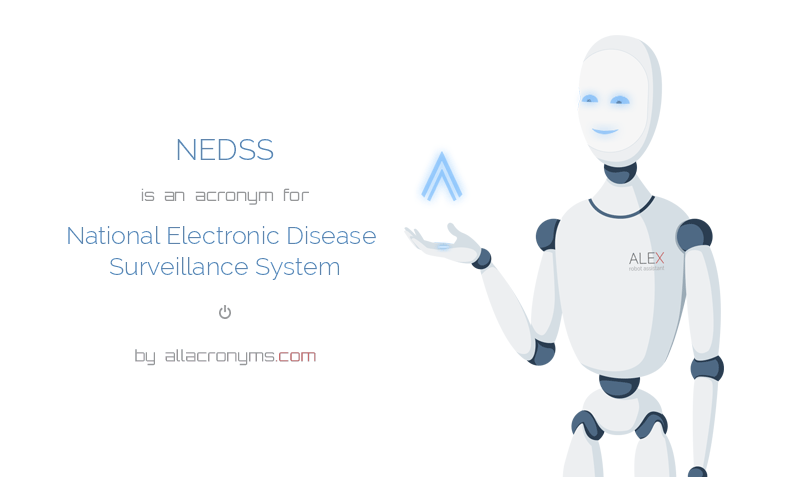 NBS Considerations
Miscellaneous
Do not submit notifications for “not a case” investigations. 
All VPDs should be sent for notification in NBS within 30 days of initial report
This is measured for each LHD/HSR on the quarterly report for the Immunization grant
This is an Immunizations grant deliverable
The CDC provides Texas and LHDs money for VPD investigations. 
All information requested is based on CDC expectations that are tied to funding!
NBS Queues
Documents Requiring Review Queue should be checked daily
Once it is on this queue, the clock is ticking for turn around time for Immunizations Quarterly report
Rejected Notifications Queue should be checked at least weekly
The more information you include, the less likely it is to be rejected
Read the case definitions
If you don’t fix rejected investigations, they will count against you on the Immunizations Quarterly report
Common NBS Mistakes
Illness duration often needed to meet case definition
Pertussis: enter # of days of cough, must be at least 14 days
Mumps: enter # of days of parotitis, must be at least 2 days
Measles: enter # of days of rash, must be at least 3 days
Temperature needed for measles, rubella to meet case definition
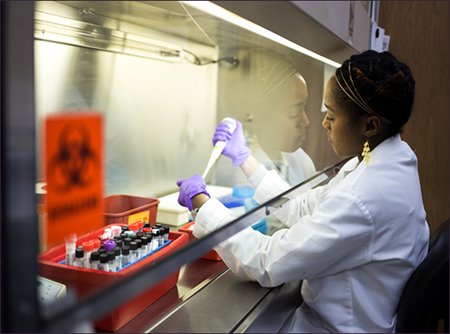 Laboratory
Why Collect Specimens?
Helps to make or confirm diagnosis
DSHS lab has better tests
Commercial IgM more prone to false positives
DSHS turn around usually same day
PCR not widely available for MMR, not available at all commercially for measles
CDC can do even better tests
Confirm outbreaks/transmission
Identify importation sources
Collecting Specimens
Serum, nasopharyngeal specimens, throat swabs, buccal swabs, dried vesicles, other?
Can be collected by LHD/HSR staff
Can be collected by private provider
Need DSHS lab submission form
A form for EACH specimen
Follow instructions exactly
Ask if you’re confused
Sending Specimens
INFORM EAIDB ABOUT SPECIMENS
MMRV, diphtheria, polio, smallpox

Obtain tracking # from FedEx/Lone Star
Ship to the physical address (not PO box)
Follow the directions exactly 
Read the guidelines 	-Call the lab/EAIDB
Ship overnight
Specimens should not arrive on weekends/holidays